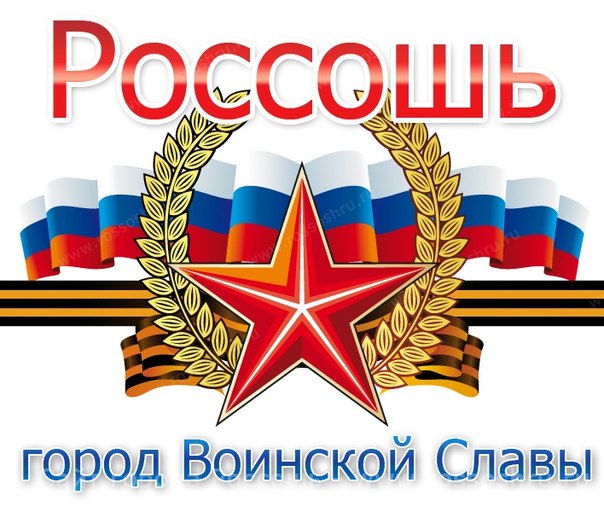 Памятник Острогожско-Россошанской операции.
Памятник полковнику Алексееву от благодарных жителей города Россошь.
Памятник солдатам интернационалистам.
Памятник П. С. Рыбалко.
Памятник танкистам освободителям.
Братская могила солдат освобождающих город Россошь в годы Великой Отечественной Войны.
Подвигу советского народа жить в веках.